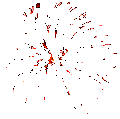 Hızlı okuyalım
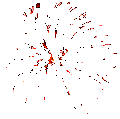 Al Emre mantar al.
O Emel, o Temel.
Emel Temel’e top at.
Mine İle Emine.
Emre İle Emel
Mama al mama em.
İri iri elma al.
Em em Emir em.
Al Alma
Taner iri elma al.
Elma al, nar alma..
Al Mine elma al.
Onat iri nar alma.
Emine mor lale al.
O, Mine o, Emine.
Mini mini elma al.
Emel, Temel el ele.
O lale mor lale.
Mor laleli atlet al.
Mini Mini
Nar al elma al.
Emel mantara et at.
Ela mama em.
Meral’i  arama.
Mine on limon al.
O nine Leman nine.
Limon Al
Leman Nine
Leman Nine
Arama
Mert iri limon al.
Leman nine elma ara.
Mantar etli mantar.
İrem’i  arama.
Leman nine elma al..
Ara ara mama em.
Mine mor lale al.
Mama al mama em.
Em Ela em.
Mama
Al Mine al.
Emel İle Temel.
Nalan anneni ara.
Mor Lale
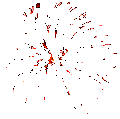 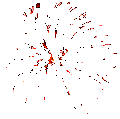